CURRICULUM NAȚIONALARIA CURRICULARĂ  LIMBĂ ȘI COMUNICAREDISCIPLINALIMBA STRĂINĂclasele a V-a – a IX-a, a X-a  - a XII-a
2019
Grup de lucru
COORDONATOR NAȚIONAL:
GRÎU Natalia, consultant principal MECC

EXPERŢI COORDONATORI NAȚIONALI:
GUȚU Ion, doctor în filologie, conferențiar universitar
 
GRUPUL DE LUCRU PENTRU DEZVOLTAREA 
CURRICULUMULUI DISCIPLINAR:
Gimnaziu și Liceu

Coordonator:
MUNCA-AFTENEV Daniela, doctor în filologie, lector superior
AFANAS Aliona, doctor în pedagogie, conferențiar universitar
BACALÂM Aliona, grad didactic întâi, profesor de limba spaniolă
CROITOR Iulia, grad didactic întâi, profesor de limba italiană
CUTCOVSCHI Ludmila, grad didactic doi, profesor de limba germană
GRAMA Stella, grad didactic întâi, Cambridge CELTA, profesor de limba engleză
GRAUR Angela, grad didactic unu, profesor de limba spaniolă
LUNGU Svetlana, grad didactic superior, profesor de limba engleză
NEGARĂ Tamara, grad didactic superior, profesor de limba franceză
OSIPOV Angela, grad didactic superior, profesor de limba germană
PORUMB Tatiana, doctor, conferențiar universitar
TÎRSÎNĂ Daniela, grad didactic superior, profesor de limba engleză
VORONIUC Silvia, grad didactic superior, profesor de limba franceză
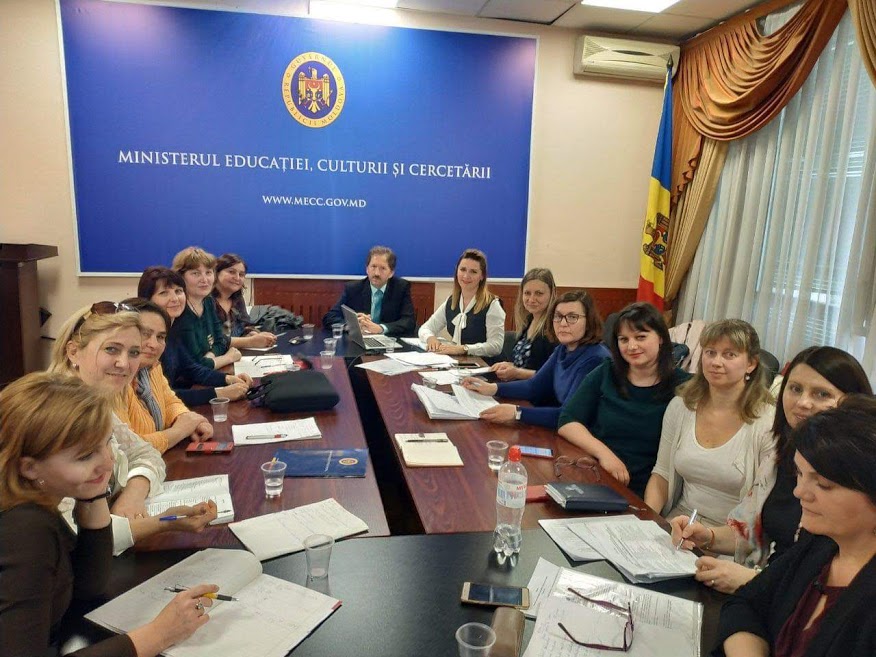 Formator naționalCARTE DE VIZITĂLungu Svetlanaprofesor de limbă englezăgrad didactic superior
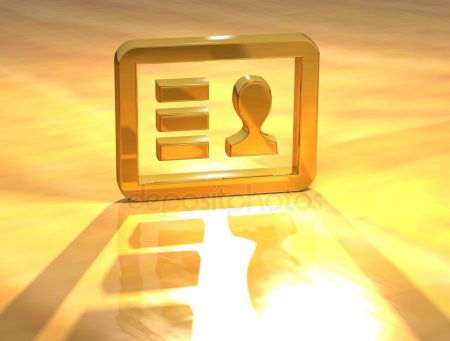 Proiectarea didactică
Proiect de lungă durată
Proiect al	unității de  învățare
Proiect didactic zilnic
Proiectul	de lungă durată
Este un document administrativ care:
se întocmește de către cadrul didactic la  începutul anului şcolar pentru fiecare  disciplină de învăţământ;
admite operarea unor ajustări, dezvoltări pe  parcursul anului, în funcție de dinamica reală  a clasei de elevi;
poartă un caracter  personalizat;
Proiectul	de lungă durată
Cadrele didactice au dreptul să realizeze la începutul  anului școlar doar proiectarea administrării disciplinei, iar proiectarea unităților de învățare (modulelor) să o realizeze pe parcurs, pe măsura finalizării implementării proiectului unității anterioare
Proiectul	de lungă durată
În procesul de elaborare a Proiectului de lungă  durată (PLD), profesorul va respecta:

concepția educațională a disciplinei
actele normative reglatorii
Actele normative
Curriculum  la LS
Ghid metodologic  de implementare a  Curriculumului
Standarde  de eficiență  a învățării  LS
Planul-  cadru
Suportul  didactic pentru  elevi (manual,
softuri educaționale,  etc.)
Recomandările  metodologice
Proiect de lungă durată
Înscrierea datelor calendaristice exacte pentru  fiecare lecție, respectând structura anului de studii  conform Planului-cadru);
Elaborarea proiectării pornind de la  competențele specifice și unitățile de competențe derivate pentru fiecare clasă,  unitățile de conținut și resursele de timp  recomandate;
Proiect de lungă durată
Respectarea alternării formelor de evaluare, în  dependență de competența specifică a unității de  învățare, și indicarea clară a instrumentelor de  evaluare;
Utilizarea diverselor forme de evaluare sumativă la sfârșitul unității de învățare;
Asigurarea caracterului formativ al învățării prin  varierea strategiilor și a metodelor de lucru.
Proiect de lungă durată
PDL poate fi realizată:
Semestrial
Anual
Structura proiectării de lungă durată
Antetul
Disciplina – se scrie denumirea disciplinei în conformitate  cu	Planul-cadru
CS disciplinei – se transcriu din curriculumul disciplinar
Bibliografie – se listează produsele curriculare aferente  disciplinei:
produse curriculare principale: curriculum disciplinar, manualul școlar aprobat de MECC; 
✓ produse curriculare auxiliare: ghidul de implementare a curriculumului disciplinar, ghiduri metodice pentru cadrele didactice, instrucțiuni metodologice, caiete de activitate independentă pentru elevi, culegeri de teste, softuri educaționale etc.
Proiect de lungă durată
Proiectul de administrare al disciplinei
Proiect de lungă durată
Indicații pentru completarea rubricilor:
Nr. de ore pe săptămână – se scrie în conformitate cu Planul-cadru.  Nr. de ore pe an – se calculează în funcție de structura anului școlar  stabilită pentru fiecare a/s de către MECC al RM
Unitățile de învățare – pot fi eșalonate preluând denumirile unităților de
conținut (modulelor) din curriculumul  disciplinar sau denumirile capitolelor  (modulelor) din manualul aprobat de MECC  pentru anul în curs.
Nr. de ore pentru fiecare unitate de învățare – se proiectează
orientativ, ținând cont de: recomandările din curriculumul  disciplinar; conținuturile respective din manual;
complexitatea conţinuturilor; ritmul de învățare al elevilor etc.
Proiect de lungă durată
Indicații pentru completarea rubricilor:

Evaluări – se proiectează numărul de evaluări inițiale (EI) și evaluări  sumative (ES) în cursul fiecărei unități de învățare. 
Numărul evaluărilor sumative la LS 
Observații – se înregistrează modificările care, eventual, vor surveni pe  parcursul anului şcolar.
Proiect de lungă durată
Secțiunea Competența specifică se va completa prin numerotație: CS1, CS2, etc.
Unitățile de competență vor fi notate conform numerotării din curricumului în mod  corespunzător: 1.1, 1.2, etc.
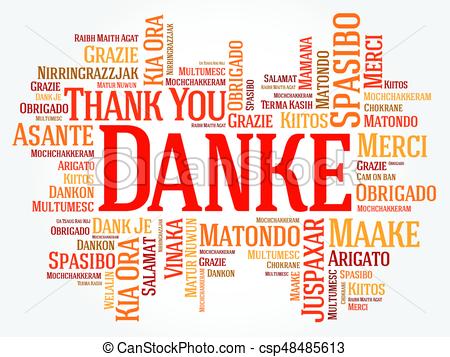